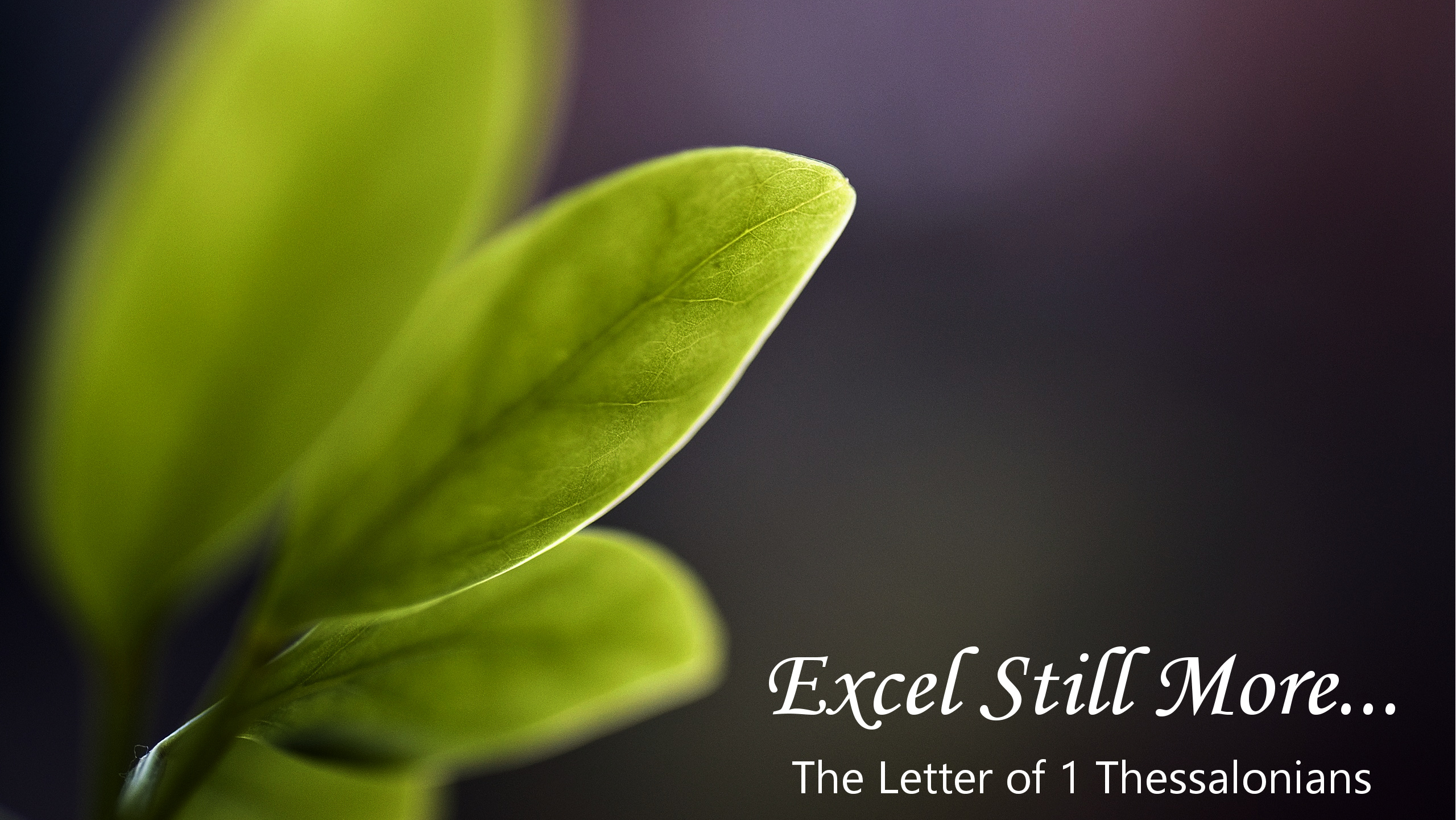 May 23, 2021
How to Maintain a Proper Attitude Amid Afflictions
1 Thessalonians 3:1-6
1 Thessalonians 3:1-8
1 Therefore when we could endure it no longer, we thought it best to be left behind at Athens alone, 2 and we sent Timothy, our brother and God's fellow worker in the gospel of Christ, to strengthen and encourage you as to your faith, 3 so that no one would be disturbed by these afflictions; for you yourselves know that we have been destined for this. 4 For indeed when we were with you, we kept telling you in advance that we were going to suffer affliction; and so it came to pass, as you know. 5 For this reason, when I could endure it no longer, I also sent to find out about your faith, for fear that the tempter might have tempted you, and our labor would be in vain. 6 But now that Timothy has come to us from you, and has brought us good news of your faith and love, and that you always think kindly of us, longing to see us just as we also long to see you, 7 for this reason, brethren, in all our distress and affliction we were comforted about you through your faith; 8 for now we really live, if you stand firm in the Lord.
Descriptive and prescriptive outlines
A descriptive outline – outlines the text in a descriptive manner, telling you as plainly as possible, what the verses say.  

A prescriptive outline - outlines the text in a prescriptive manner, taking a precept or principle from the text and prescribing it to the heart and mind of the hearer.
Descriptive and prescriptive outlines
(Descriptive):
Paul’s desire to return (2:17)
Paul’s difficulty in returning (2:18)
Paul’s delight in the Thessalonians (2:19-20)
(Prescriptive): How to Maintain a Proper Attitude Amid Affliction
Understand that afflictions need not be disturbing (1-3a)
Understand that afflictions are destined (3b-4)
Understand that afflictions are dangerous (5)
Understand that afflictions are demonstrative (6-7)
Afflictions are part of the human experience
Job 5:7 -  For man is born for trouble, as sparks fly upward.
Job 14:1-2 - 1 Man, who is born of woman, Is short-lived and full of turmoil. 2 Like a flower he comes forth and withers. He also flees like a shadow and does not remain.
Ecclesiastes 5:15-17 - 15 As he had come naked from his mother's womb, so will he return as he came. He will take nothing from the fruit of his labor that he can carry in his hand. 16 This also is a grievous evil — exactly as a man is born, thus will he die. So what is the advantage to him who toils for the wind? 17 Throughout his life he also eats in darkness with great vexation, sickness and anger.
John 16:33 -  These things I have spoken to you, so that in Me you may have peace. In the world you have tribulation, but take courage; I have overcome the world.
How to maintain a proper attitude amid afflictions
Understand that afflictions need not be disturbing (3:1-3a)
1 Therefore when we could endure it no longer, we thought it best to be left behind at Athens alone, 2 and we sent Timothy, our brother and God's fellow worker in the gospel of Christ, to strengthen and encourage you as to your faith, 3 so that no one would be disturbed by these afflictions…
Believers are not to be disturbed by afflictions (3:3)
Believers are not alone (3:1)
1 Peter 5:8-10
8 Be of sober spirit, be on the alert. Your adversary, the devil, prowls around like a roaring lion, seeking someone to devour. 9 But resist him, firm in your faith, knowing that the same experiences of suffering are being accomplished by your brethren who are in the world. 10 After you have suffered for a little while, the God of all grace, who called you to His eternal glory in Christ, will Himself perfect, confirm, strengthen and establish you.
How to maintain a proper attitude amid afflictions
Understand that afflictions need not be disturbing (3:1-3a)
1 Therefore when we could endure it no longer, we thought it best to be left behind at Athens alone, 2 and we sent Timothy, our brother and God's fellow worker in the gospel of Christ, to strengthen and encourage you as to your faith, 3 so that no one would be disturbed by these afflictions…
Believers are not to be disturbed by afflictions (3:3)
Believers are not alone (3:1)
Believers are given to one another (3:2)
How to maintain a proper attitude amid afflictions
Understand that afflictions are destined (3:3b-4)
3b…for you yourselves know that we have been destined for this 4 For indeed when we were with you, we kept telling you in advance that we were going to suffer affliction; and so it came to pass, as you know.
Afflictions are NOT accidents (3:3b)
Afflictions are to be anticipated (3:4)
1 Peter 4:12-13
12 Beloved, do not be surprised at the fiery ordeal among you, which comes upon you for your testing, as though some strange thing were happening to you; 13 but to the degree that you share the sufferings of Christ, keep on rejoicing, so that also at the revelation of His glory you may rejoice with exultation.
Romans 5:3-5
3 And not only this, but we also exult in our tribulations, knowing that tribulation brings about perseverance; 4 and perseverance, proven character; and proven character, hope; 5 and hope does not disappoint, because the love of God has been poured out within our hearts through the Holy Spirit who was given to us.
2 Corinthians 4:15-17
15 For all things are for your sakes, so that the grace which is spreading to more and more people may cause the giving of thanks to abound to the glory of God. 16 Therefore we do not lose heart, but though our outer man is decaying, yet our inner man is being renewed day by day. 17 For momentary, light affliction is producing for us an eternal weight of glory far beyond all comparison…
How to maintain a proper attitude amid afflictions
Understand that afflictions are dangerous (3:5)
For this reason, when I could endure it no longer, I also sent to find out about your faith, for fear that the tempter might have tempted you, and our labor would be in vain.
Satan, the tempter, tempts people to fall away from the faith during affliction (3:5)
How to maintain a proper attitude amid afflictions
Understand that afflictions are demonstrative (3:6-8)
6 But now that Timothy has come to us from you, and has brought us good news of your faith and love, and that you always think kindly of us, longing to see us just as we also long to see you, 7 for this reason, brethren, in all our distress and affliction we were comforted about you through your faith; 8 for now we really live, if you stand firm in the Lord.
What does your “faith” reveal? 
Faith alone saves; but not the faith that is alone.
1 Peter 5:8-10
8 Be of sober spirit, be on the alert. Your adversary, the devil, prowls around like a roaring lion, seeking someone to devour. 9 But resist him, firm in your faith, knowing that the same experiences of suffering are being accomplished by your brethren who are in the world. 10 After you have suffered for a little while, the God of all grace, who called you to His eternal glory in Christ, will Himself perfect, confirm, strengthen and establish you.
1 Peter 1:6-7
6 In this you greatly rejoice, even though now for a little while, if necessary, you have been distressed by various trials, 7 so that the proof of your faith, being more precious than gold which is perishable, even though tested by fire, may be found to result in praise and glory and honor at the revelation of Jesus Christ…
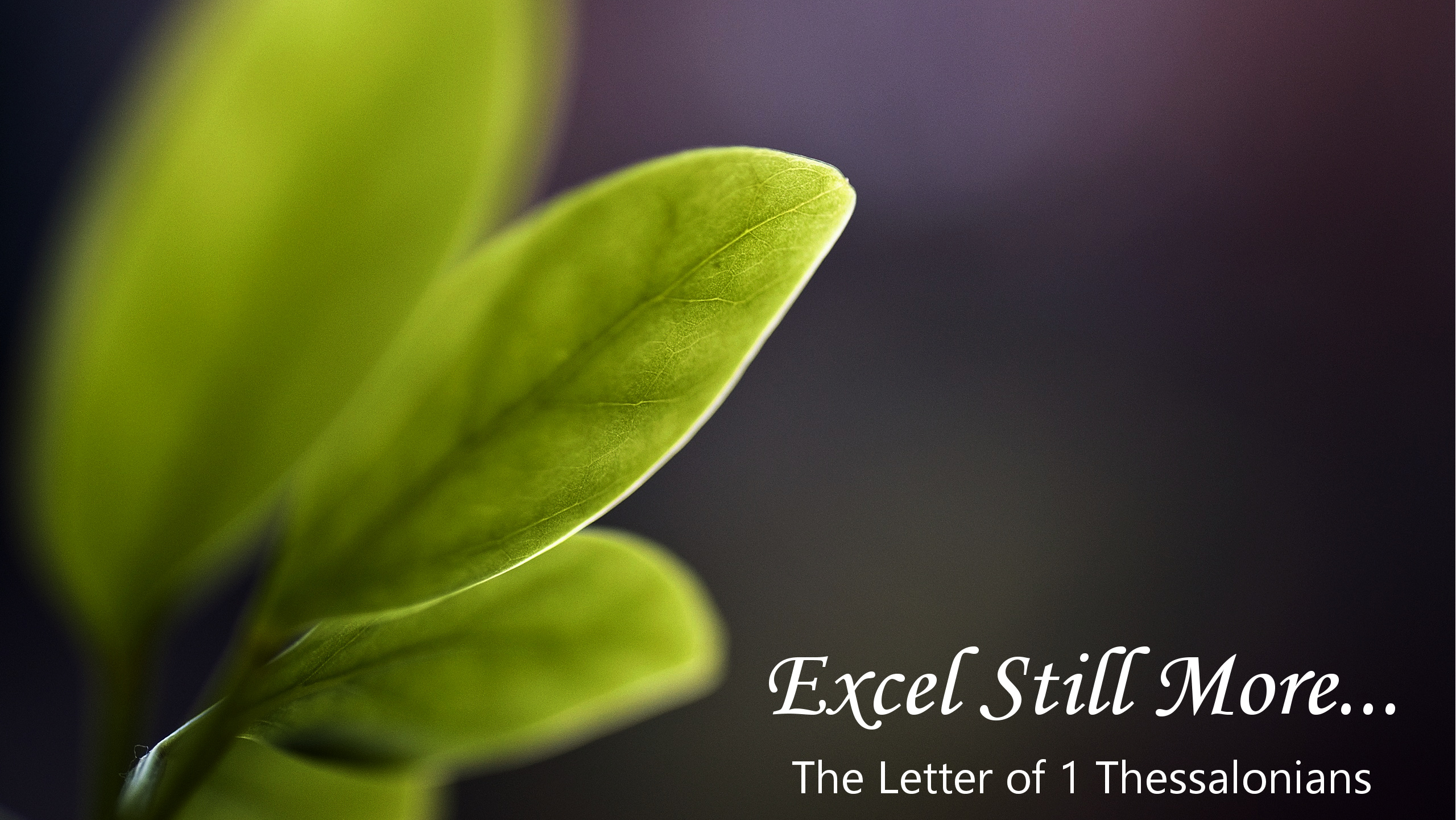 May 23, 2021
How to Maintain a Proper Attitude Amid Afflictions
1 Thessalonians 3:1-6